Музей имени Зои и Александра Космодемьянских и Степана Перекальского
Презентацию выполнил
        ученик 3»А»класса
Бучукин Артём
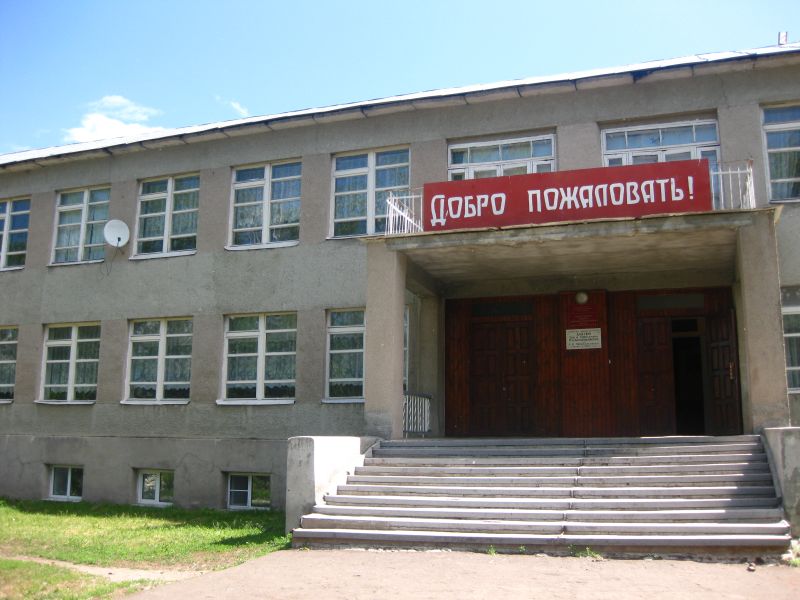 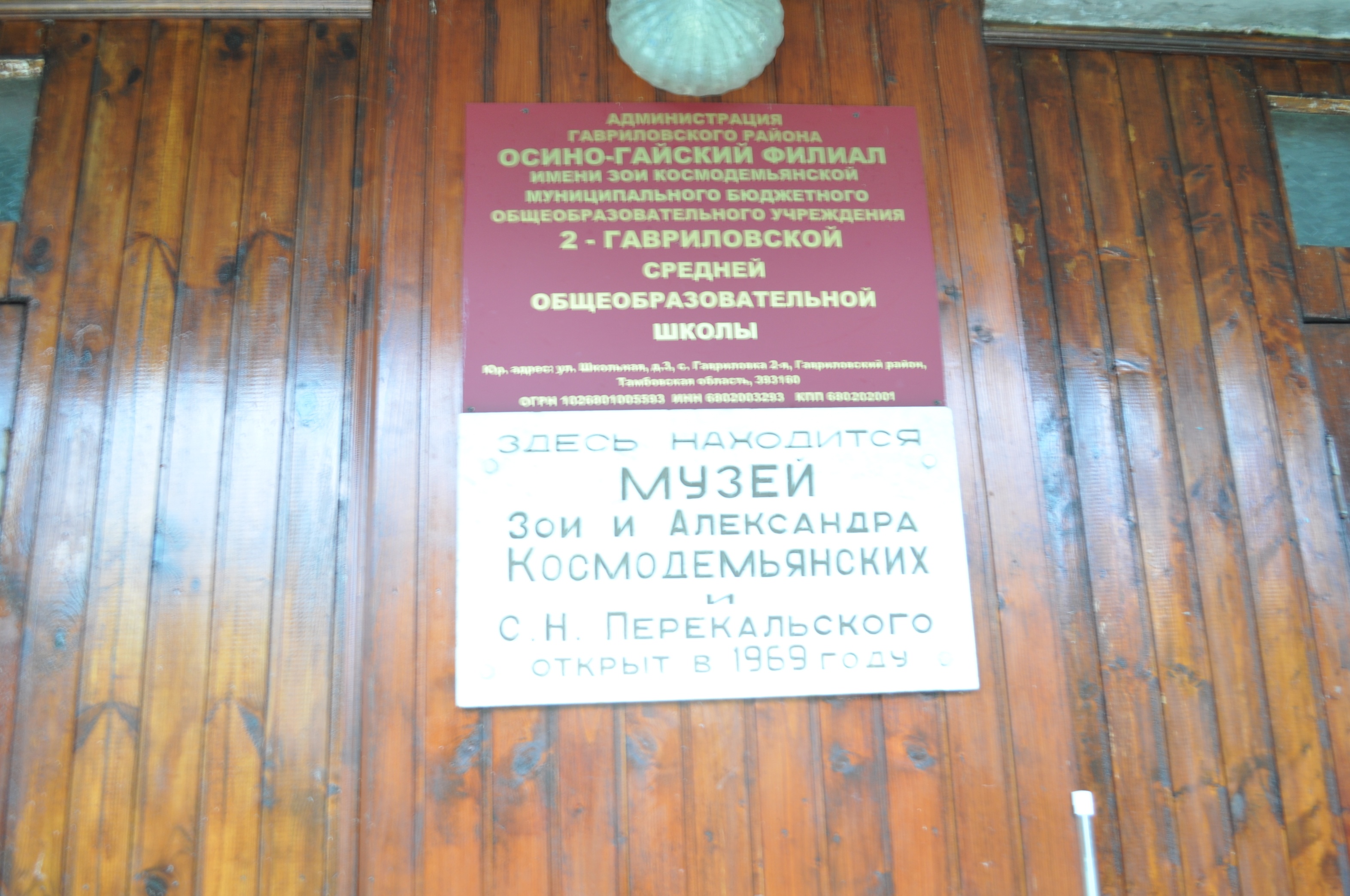 Заведующий музеем: Полянский Сергей Иванович
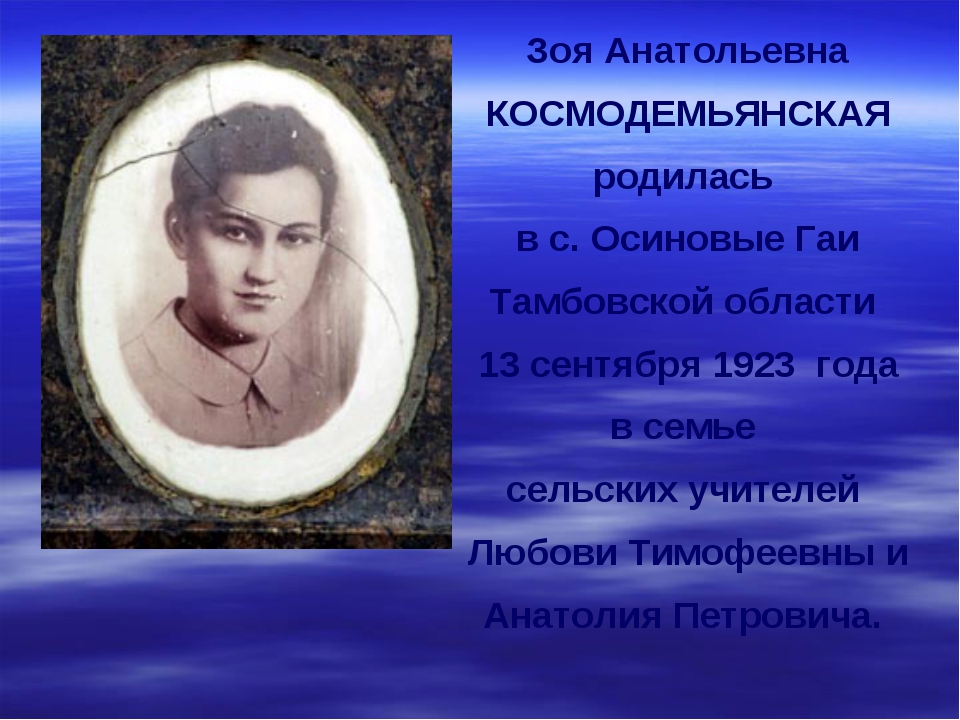 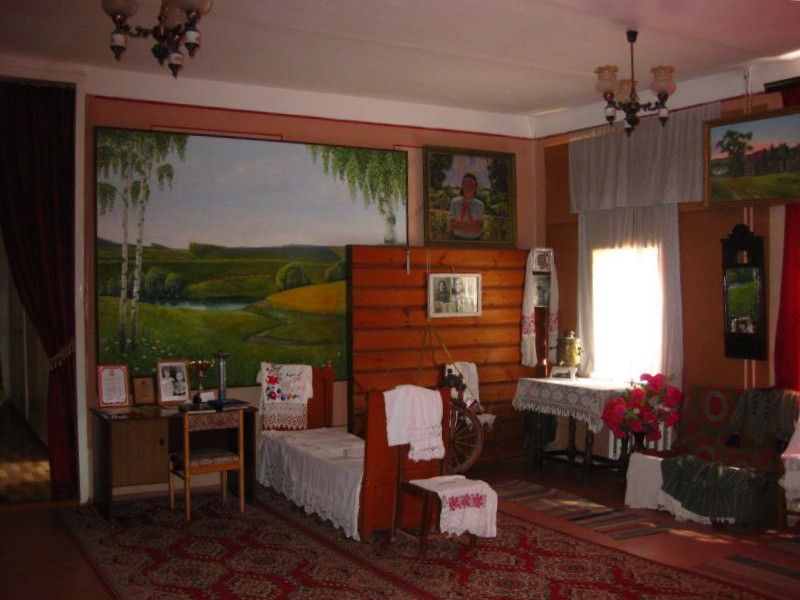 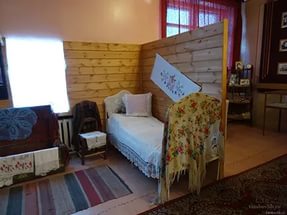 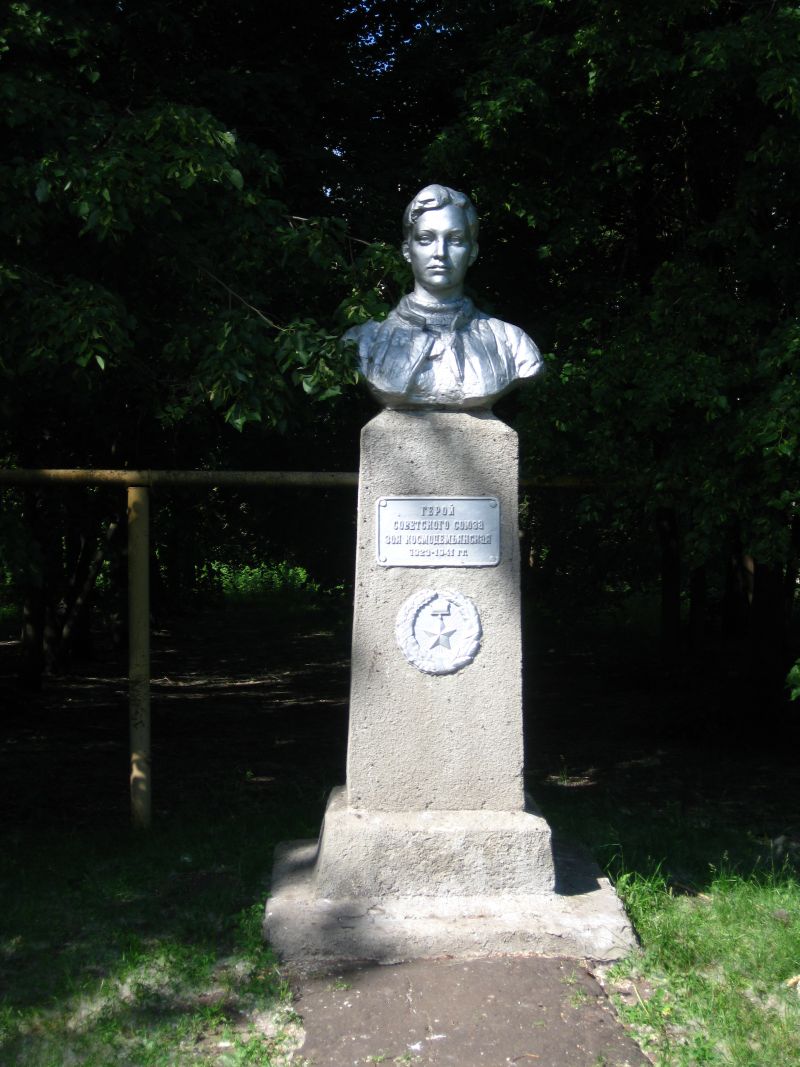 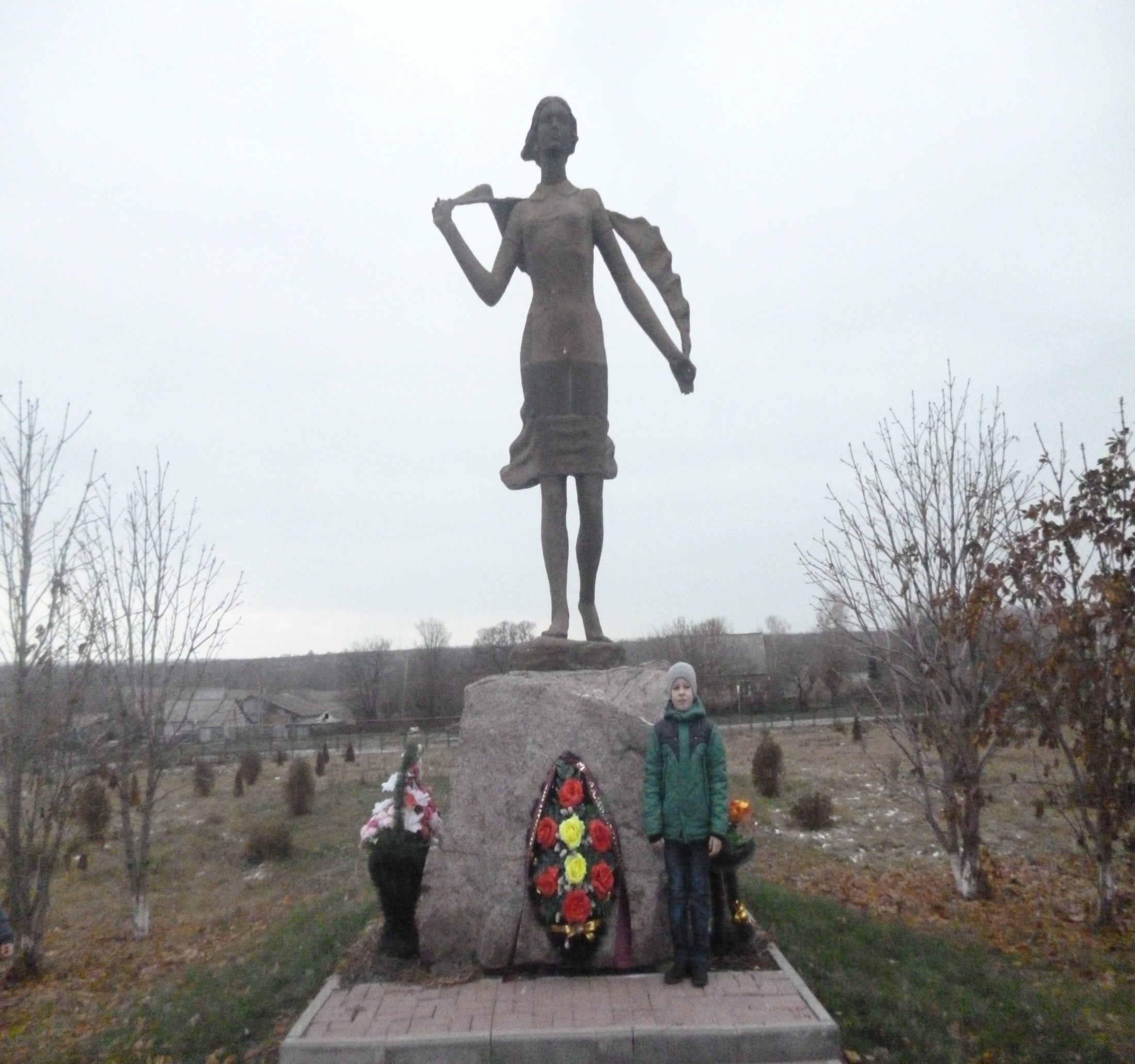 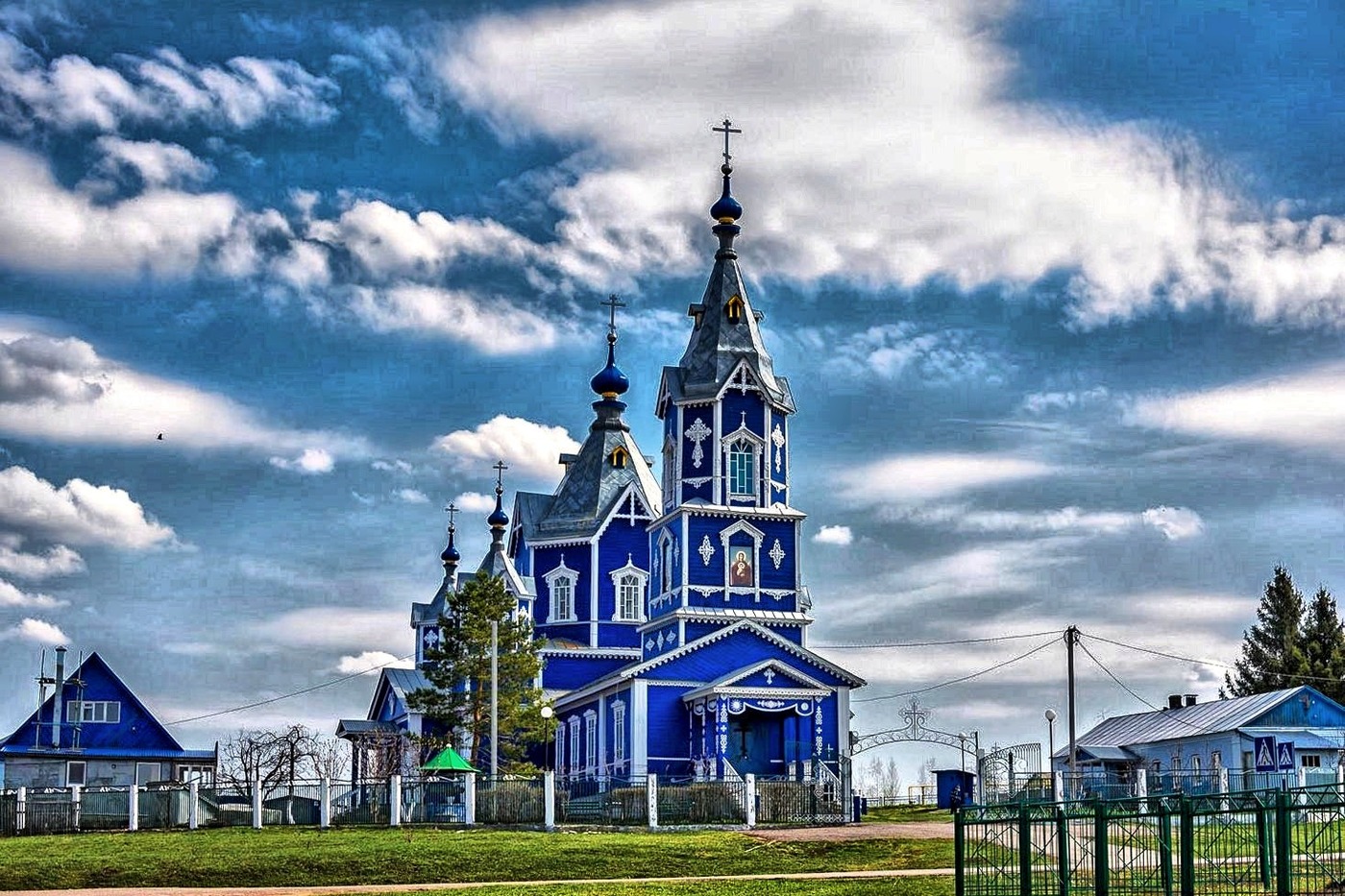